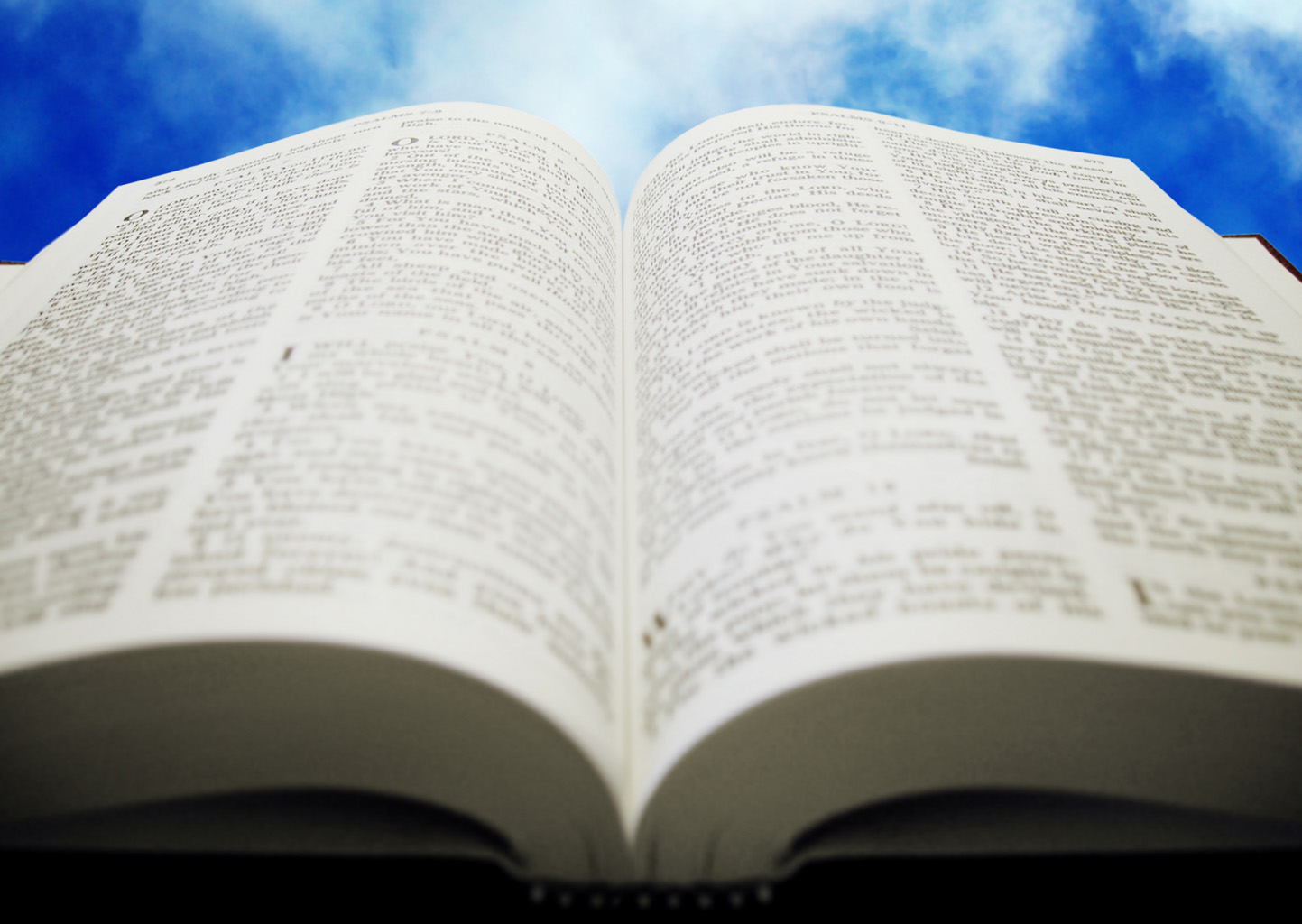 Welcome!
Sunday
Bible Study							9:30  AM
Worship 		  						10:30 AM
PM Bible Class (Livestream)  				5:00  PM
Wednesday
Bible Class 			 				7:00  PM
www.SunsetchurchofChrist.net
John 6:60-71
Departure of many disciples
	Offended
	Lack of understanding
John 6:60-71
Departure of many disciples
	
The Words of Jesus are Life
	Obtaining eternal life through them
	Consuming His words
	Coming to Him by these words
John 6:60-71
Departure of many disciples
	
The Words of Jesus are Life

Peter’s (all) confession
	Identification of Judas as the betrayer
John 7:1-10
Feast of the Tabernacles
	September
	Dwelling in tents
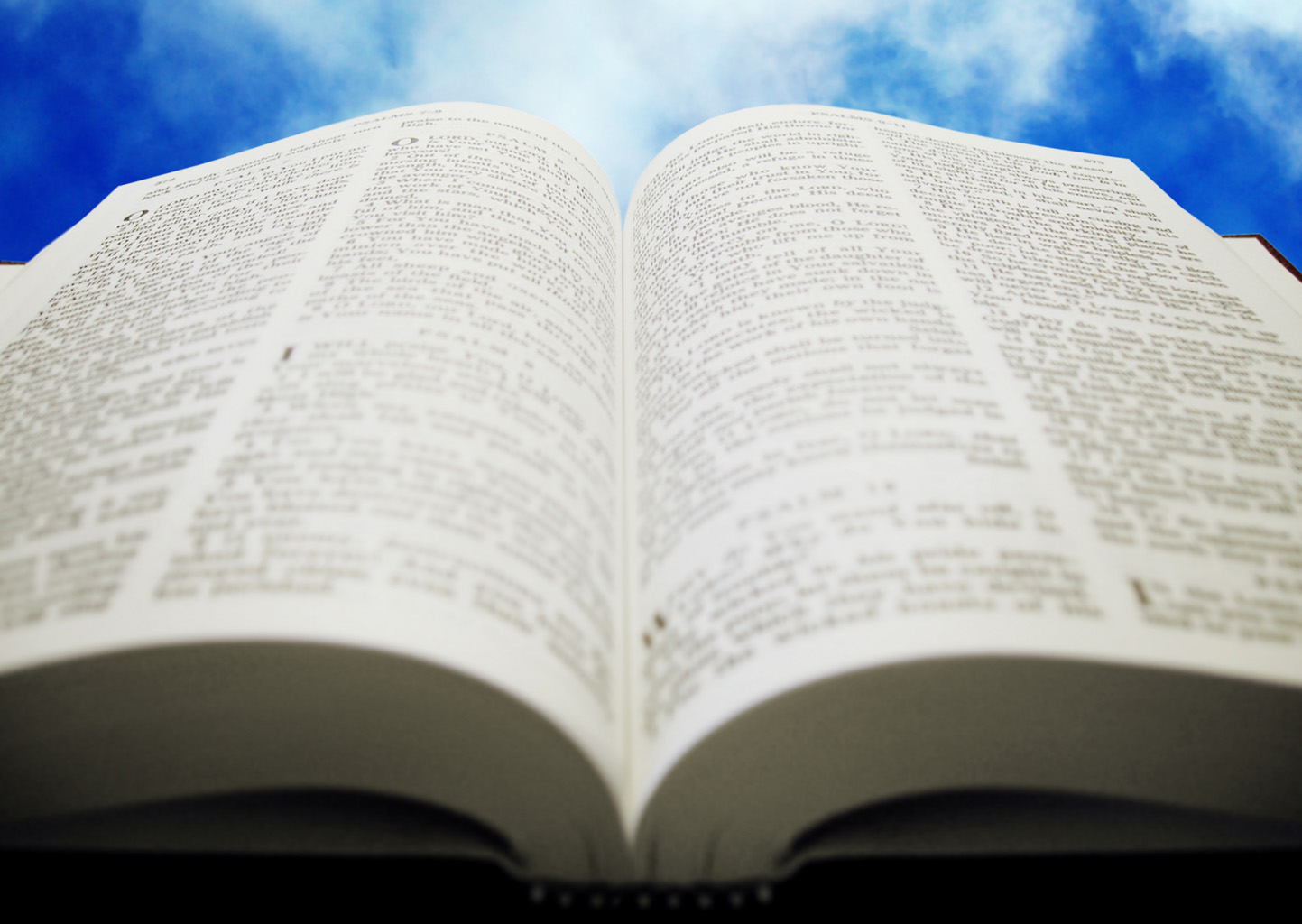 Welcome!
Sunday
Bible Study						9:30  AM
Worship 		  					10:30 AM
PM Bible Class (Livestream)  			5:00  PM
Wednesday
Bible Class 			 			7:00  PM
www.SunsetchurchofChrist.net
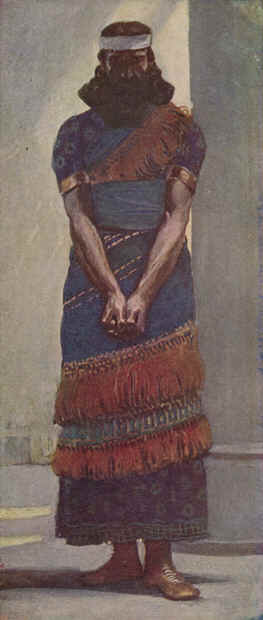 Daniel 1
“nobles” 
“young men”
“eunuchs”
“gave names”
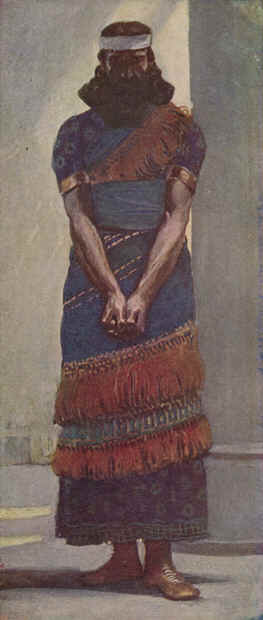 Daniel 1
“He purposed in his heart”

“God brought Daniel into favor”

“God gave them knowledge”
Life Is Unpredictable
Daniel’s plans in life

The reality of Daniel’s life

The purposes of God
[Speaker Notes: Daniel must have planned a life at court. He had many reasons to trust these things

Daniels life was a slave. He would never return home

But his purpose to God was much more important in revealing the Kingdom]
Life Is Unpredictable
James 4:13-15
Ecclesiastes 9:11-12

The certainty of uncertainty
	“Man plans, God laughs”
[Speaker Notes: Jas 4:13 Come now, you who say, "Today or tomorrow we will go to such and such a city, spend a year there, buy and sell, and make a profit"; 14 whereas you do not know what will happen tomorrow. For what is your life? It is even a vapor that appears for a little time and then vanishes away. 15 Instead you ought to say, "If the Lord wills, we shall live and do this or that.“
Ec 9:11 ¶ I returned and saw under the sun that-The race is not to the swift, Nor the battle to the strong, Nor bread to the wise, Nor riches to men of understanding, Nor favor to men of skill; But time and chance happen to them all. 12 For man also does not know his time: Like fish taken in a cruel net, Like birds caught in a snare, So the sons of men are snared in an evil time, When it falls suddenly upon them.]
Committed to God
Why commit yourself to God?
1) Your life will NOT go as you plan
	NOTHING you do guarantees success
	Time and chance happen to all
[Speaker Notes: Ps 56:1 To the Chief Musician. Set to "The Silent Dove in Distant Lands." A Michtam of David when the Philistines captured him in Gath.>> Be merciful to me, O God, for man would swallow me up; Fighting all day he oppresses me. 2 My enemies would hound me all day, For there are many who fight against me, O Most High. 3 Whenever I am afraid, I will trust in You.  4 In God (I will praise His word), In God I have put my trust; I will not fear. What can flesh do to me?]
Committed to God
Why commit yourself to God?
1) Your life will NOT go as you plan
2) You need God on your side
	Romans 8:31-39
[Speaker Notes: Ro 8:31 ¶ What then shall we say to these things? If God is for us, who can be against us? 32 He who did not spare His own Son, but delivered Him up for us all, how shall He not with Him also freely give us all things? 33 Who shall bring a charge against God's elect? It is God who justifies. 34 Who is he who condemns? It is Christ who died, and furthermore is also risen, who is even at the right hand of God, who also makes intercession for us. 35 Who shall separate us from the love of Christ? Shall tribulation, or distress, or persecution, or famine, or nakedness, or peril, or sword?  36 As it is written: "For Your sake we are killed all day long; We are accounted as sheep for the slaughter." 37 Yet in all these things we are more than conquerors through Him who loved us. 38 For I am persuaded that neither death nor life, nor angels nor principalities nor powers, nor things present nor things to come, 39 nor height nor depth, nor any other created thing, shall be able to separate us from the love of God which is in Christ Jesus our Lord.]
Committed to God
Why commit yourself to God?
1) Your life will NOT go as you plan
2) You need God on your side
3) Consider the many who have done so
	Hebrews 11:32-38
[Speaker Notes: Heb 11:32 ¶ And what more shall I say? For the time would fail me to tell of Gideon and Barak and Samson and Jephthah, also of David and Samuel and the prophets: 33 who through faith subdued kingdoms, worked righteousness, obtained promises, stopped the mouths of lions, 34 quenched the violence of fire, escaped the edge of the sword, out of weakness were made strong, became valiant in battle, turned to flight the armies of the aliens. 35 Women received their dead raised to life again. And others were tortured, not accepting deliverance, that they might obtain a better resurrection. 36 Still others had trial of mockings and scourgings, yes, and of chains and imprisonment. 37 They were stoned, they were sawn in two, were tempted, were slain with the sword. They wandered about in sheepskins and goatskins, being destitute, afflicted, tormented-- 38 of whom the world was not worthy. They wandered in deserts and mountains, in dens and caves of the earth.]
The LORD is on my side; I will not fear. What can man do to me? The LORD is for me among those who help me; Therefore I shall see my desire on those who hate me. 															Psalm 118:6-7
[Speaker Notes: Ro 8:31 ¶ What then shall we say to these things? If God is for us, who can be against us? 32 He who did not spare His own Son, but delivered Him up for us all, how shall He not with Him also freely give us all things? 33 Who shall bring a charge against God's elect? It is God who justifies. 34 Who is he who condemns? It is Christ who died, and furthermore is also risen, who is even at the right hand of God, who also makes intercession for us. 35 Who shall separate us from the love of Christ? Shall tribulation, or distress, or persecution, or famine, or nakedness, or peril, or sword?  36 As it is written: "For Your sake we are killed all day long; We are accounted as sheep for the slaughter." 37 Yet in all these things we are more than conquerors through Him who loved us. 38 For I am persuaded that neither death nor life, nor angels nor principalities nor powers, nor things present nor things to come, 39 nor height nor depth, nor any other created thing, shall be able to separate us from the love of God which is in Christ Jesus our Lord.]
Choosing To Commit
There is always a choice
	Daniel & his friends created choices
		At the dinner table
		In the fiery furnace
		In the lion’s den
[Speaker Notes: Some of the men of Judah likely chose to be like the Babylonians. They are lost to God and history]
Choosing To Commit
There is always a choice
	Daniel & his friends created choices
	We always have a choice
		Deuteronomy 30:19-20
[Speaker Notes: De 30:19 "I call heaven and earth to witness against you today, that I have set before you life and death, the blessing and the curse. So choose life in order that you may live, you and your descendants, De 30:20 "that you may love the LORD your God, that you may obey His voice, and that you may cling to Him, for He is your life and the length of your days; and that you may dwell in the land which the LORD swore to your fathers, to Abraham, Isaac, and Jacob, to give them.“

1Co 10:13 No temptation has overtaken you except such as is common to man; but God is faithful, who will not allow you to be tempted beyond what you are able, but with the temptation will also make the way of escape, that you may be able to bear it.]
No temptation has overtaken you except such as is common to man; but God is faithful, who will not allow you to be tempted beyond what you are able, but with the temptation will also make the way of escape, that you may be able to bear it. 																1 Corinthians 10:13
[Speaker Notes: De 30:19 "I call heaven and earth to witness against you today, that I have set before you life and death, the blessing and the curse. So choose life in order that you may live, you and your descendants, De 30:20 "that you may love the LORD your God, that you may obey His voice, and that you may cling to Him, for He is your life and the length of your days; and that you may dwell in the land which the LORD swore to your fathers, to Abraham, Isaac, and Jacob, to give them.“

1Co 10:13 No temptation has overtaken you except such as is common to man; but God is faithful, who will not allow you to be tempted beyond what you are able, but with the temptation will also make the way of escape, that you may be able to bear it.]
Making a Choice
There is also an antitype which now saves us--baptism (not the removal of the filth of the flesh, but the answer of a good conscience toward God), through the resurrection of Jesus Christ, 													1 Peter 3:21
[Speaker Notes: Ac 15:11 "But we believe that we are saved through the grace of the Lord Jesus, in the same way as they also are."]